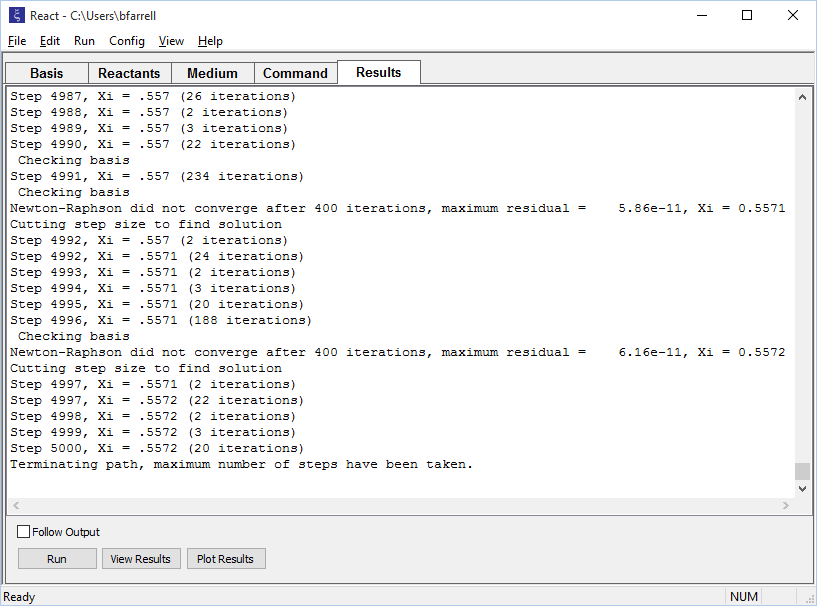 Set a cutoff
You can set a predetermined limit to the number of steps React, Phase2, X1t, or X2t will take to solve a problem
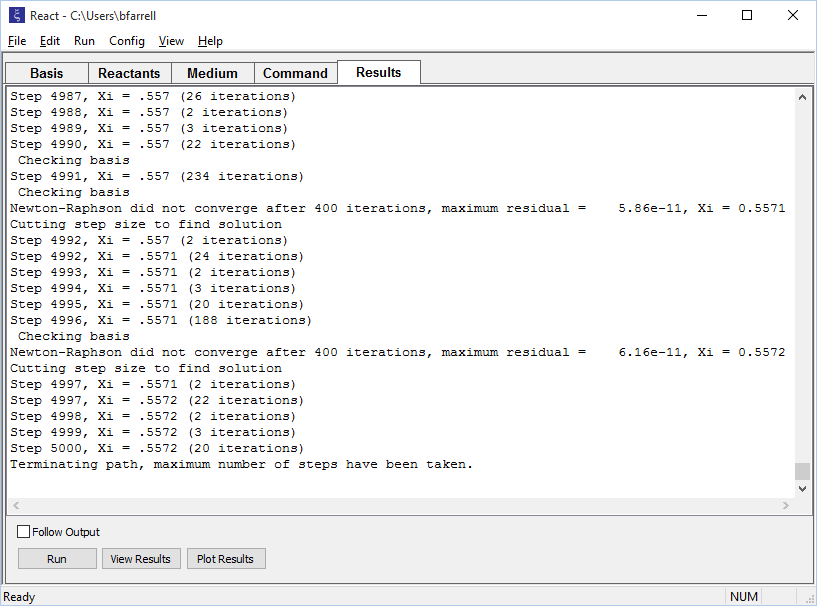 Go to Config → Stepping to implement a cutoff.
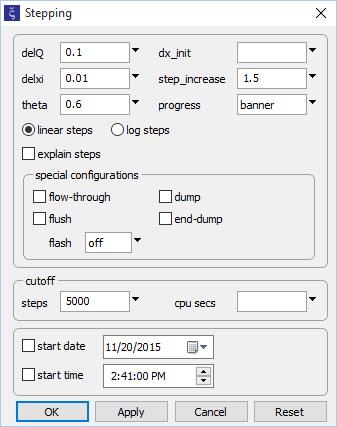 Stop the simulation if it reaches 5000 steps
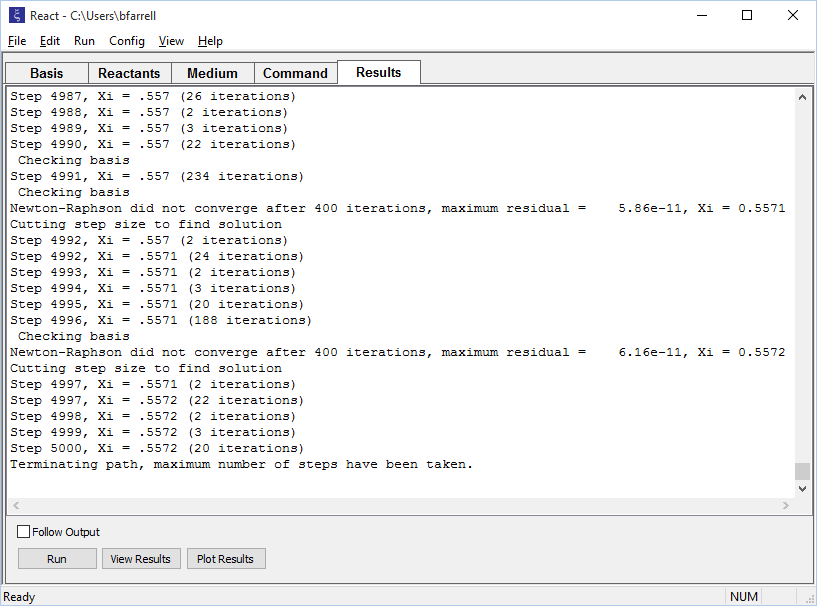 Simulation stopped after reaching 5000 step cutoff
You can also limit the computing time allowed by React, Phase2, X1t, or X2t
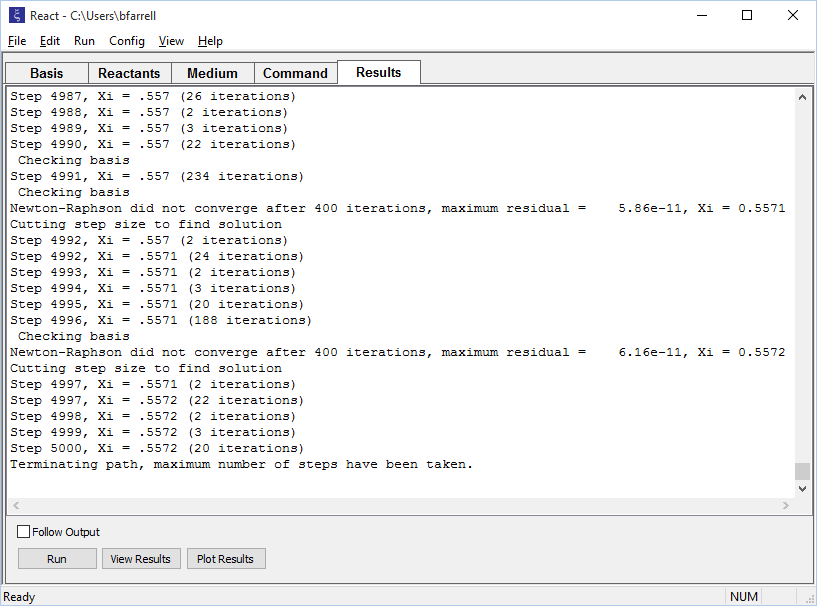 Go to Config → Stepping to implement a cutoff.
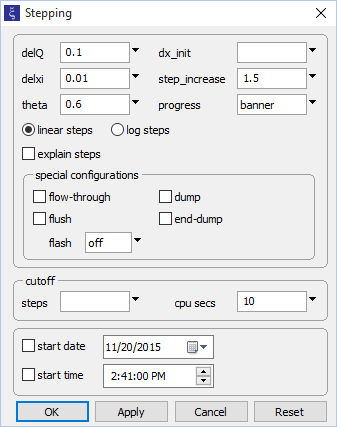 Stop the simulation if it takes more than 10 seconds
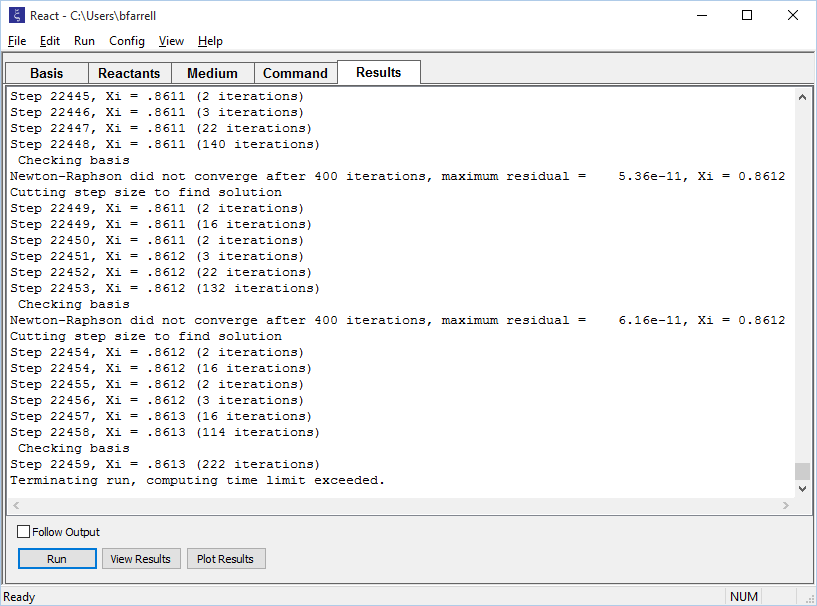 Simulation stopped after reaching 10 seconds